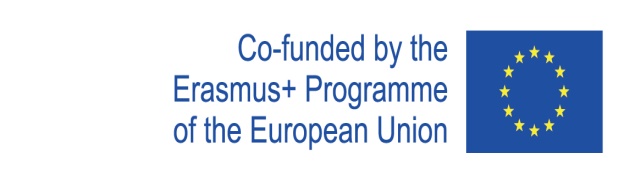 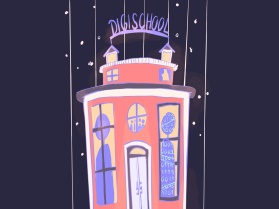 Digi school BIOLÓGIA
2020-1-SK01-KA226-SCH-094350
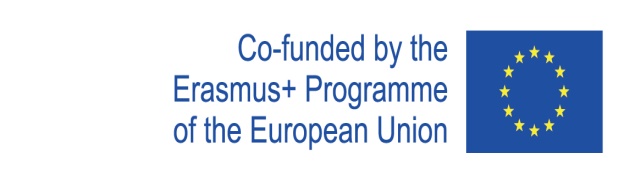 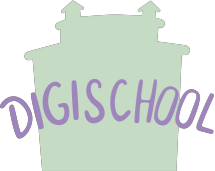 PREDMET: SEMINÁR Z BIOLÓGIE
ŠPECIFIKÁCIA: Vylučovacia sústava sústava 
VEK ŠTUDENTOV: 18-19
1 HODINA : 45 min
2020-1-SK01-KA226-SCH-094350
‹#›
[Speaker Notes: 2 krát sústava  špecifikácii]
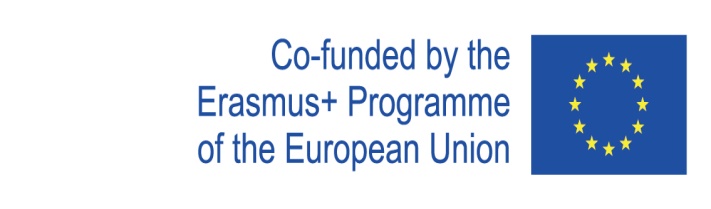 Or use diagrams to explain complex ideas
01
Časti a funkcie vylučovacej sústavy
02
Obličky
Tvorba moču
03
Edukačné materiály
04
2020-1-SK01-KA226-SCH-094350
‹#›
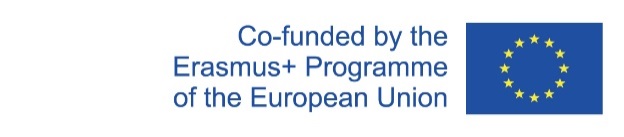 1
Časti a funkcie vylučovacej sústavy
2020-1-SK01-KA226-SCH-094350
‹#›
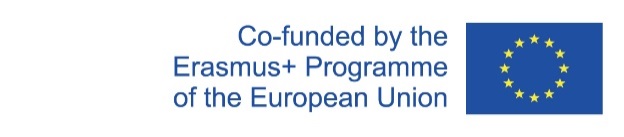 Základné informácie
Odstraňuje splodiny metabolizmu

Vylučovaciu sústavu tvoria:

obličky (renes)
močovod (ureter)
močový mechúr (vesica urenaria)
močová rúra (urethra)
2020-1-SK01-KA226-SCH-094350
‹#›
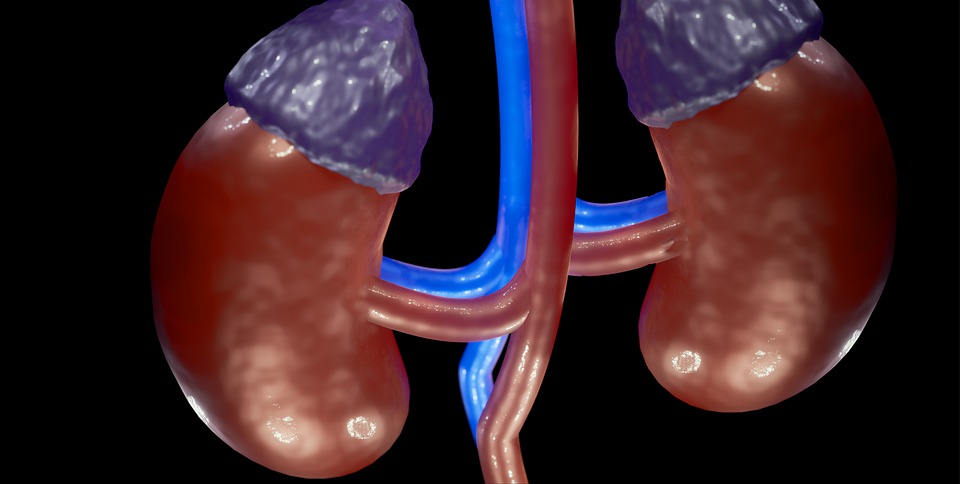 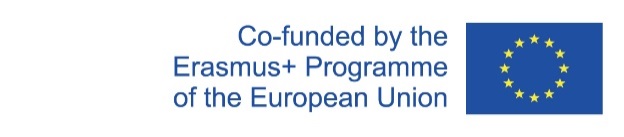 2
Obličky
2020-1-SK01-KA226-SCH-094350
‹#›
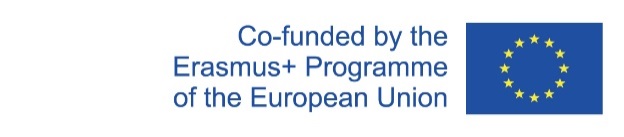 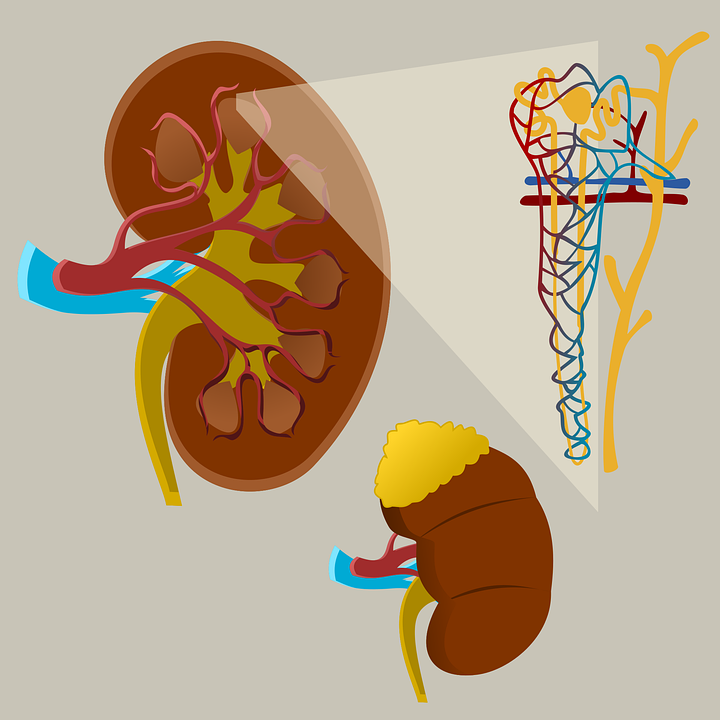 Základné informácie
Párová orgán po bokoch driekovej chrbtice
Veľkosť 12x6x3 cm
Fazuľovitý tvar
Skladajú sa z dvoch častí:

1. kôra – obsahuje nefróny
2. dreň
2020-1-SK01-KA226-SCH-094350
‹#›
[Speaker Notes: “párová” orgán]
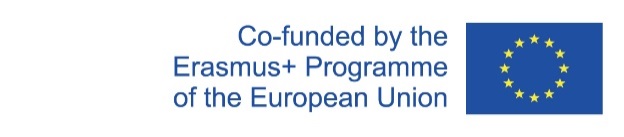 3
Tvorba moču
2020-1-SK01-KA226-SCH-094350
‹#›
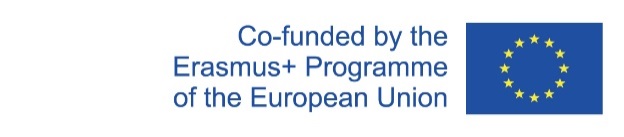 Základné informácie
Definitívny moč vzniká v troch krokoch:
1. glomerulárna filtrácia
2. kanáliková exkrécia
3. kanáliková rtesorpcia
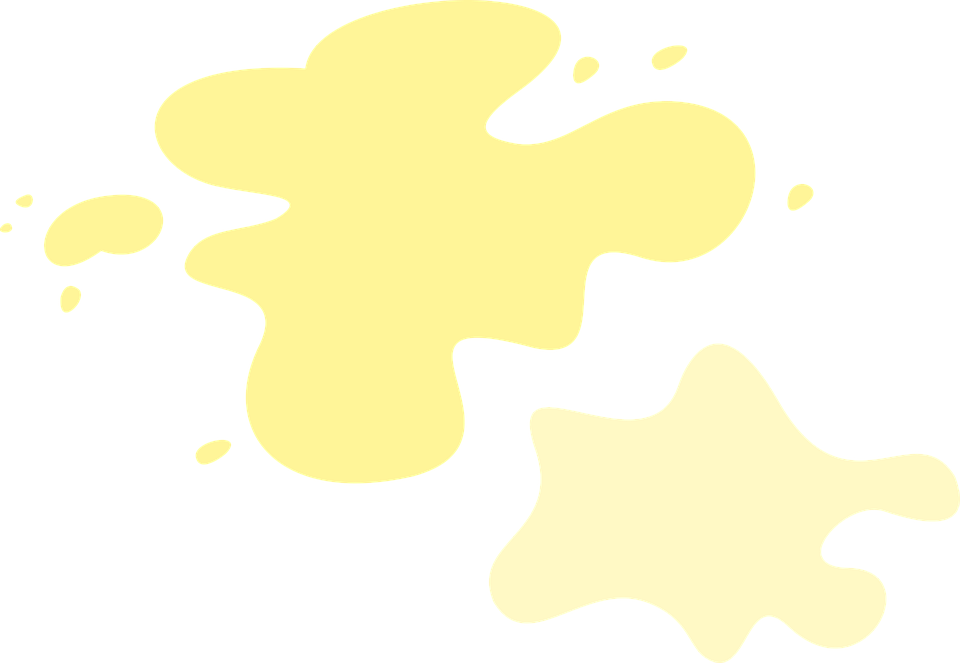 2020-1-SK01-KA226-SCH-094350
‹#›
[Speaker Notes: “rtesorpcia”]
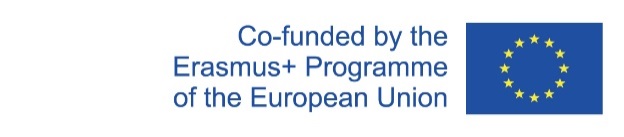 4
Edukačné materiály
2020-1-SK01-KA226-SCH-094350
‹#›
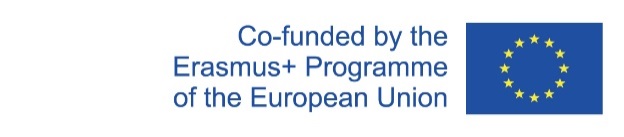 Základné informácie
Žiaci pracujú v skupinách.
Každá skupina musí urobiť obe aktivity v Learningapps.
Skupiny si vylosujú poradie.
V prvej aktivite zoradia v správnom poradí časti vylučovacej sústavy. Jednoduché radenie
V druhej aktivite si zahrajú vedomostnú súťaž. Chcete byť milionárom?
Skupina s najvyšším počtom bodov  a najkratším časom zvíťazí.
2020-1-SK01-KA226-SCH-094350
‹#›
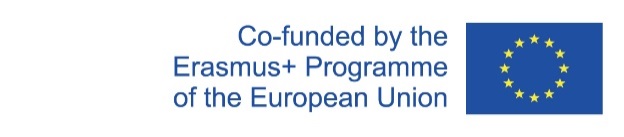 Education materials
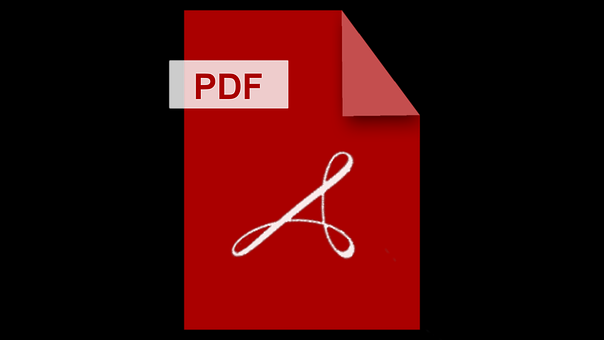 Poznámky
2020-1-SK01-KA226-SCH-094350
‹#›
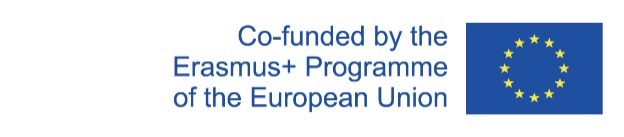 ZDROJE
K. Ušáková a kol: Biológia pre gymnáziá 6 ISBN 978-80-8091-110-2
J. Križan: Maturita z biológie ISBN 80-07-01145-5
2020-1-SK01-KA226-SCH-094350
‹#›
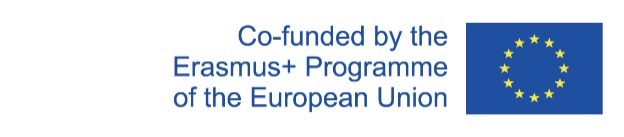 EN The European Commission's support for the production of this publication does not constitute an endorsement of the contents, which reflect the views only of the authors, and the Commission cannot be held responsible for any use which may be made of the information contained therein.
SK Podpora Európskej komisie na výrobu tejto publikácie nepredstavuje súhlas s obsahom, ktorý odráža len názory autorov, a Komisia nemôže byť zodpovedná za prípadné použitie informácií, ktoré sú v nej obsiahnuté.
2020-1-SK01-KA226-SCH-094350
‹#›